October 15, 2014
Calvary Chapel of El Paso
Revelation 22:6-11
Revelation 22:6
Then he said to me, "These words are faithful and true." And the Lord God of the holy prophets sent His angel to show His servants the things which must shortly take place.
Revelation 22:7
"Behold, I am coming quickly! Blessed is he who keeps the words of the prophecy of this book."
Revelation 22:8
Now I, John, saw and heard these things. And when I heard and saw, I fell down to worship before the feet of the angel who showed me these things.
Revelation 22:9
Then he said to me, "See that you do not do that. For I am your fellow servant, and of your brethren the prophets, and of those who keep the words of this book. Worship God."
Revelation 22:10
And he said to me, "Do not seal the words of the prophecy of this book, for the time is at hand.
Revelation 22:11
He who is unjust, let him be unjust still; he who is filthy, let him be filthy still; he who is righteous, let him be righteous still; he who is holy, let him be holy still."
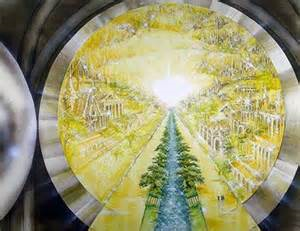 1 Corinthians 15:20
But now Christ is risen from the dead, and has become the firstfruits of those who have fallen asleep.
1 Corinthians 15:21
For since by man came death, by Man also came the resurrection of the dead.
1 Corinthians 15:22
For as in Adam all die, even so in Christ all shall be made alive.
Revelation 22:6
Then he said to me, "These words are faithful and true." And the Lord God of the holy prophets sent His angel to show His servants the things which must shortly take place.
2 Timothy 3:14
But you must continue in the things which you have learned and been assured of, knowing from whom you have learned them,
2 Timothy 3:15
and that from childhood you have known the Holy Scriptures, which are able to make you wise for salvation through faith which is in Christ Jesus.
2 Timothy 3:16
All Scripture is given by inspiration of God, and is profitable for doctrine, for reproof, for correction, for instruction in righteousness,
2 Timothy 3:17
that the man of God may be complete, thoroughly equipped for every good work.
Psalm 18:30
As for God, His way is perfect; The word of the LORD is proven (tried and tested); He is a shield to all who trust in Him.
Hebrews 4:12
For the word of God is living and powerful, and sharper than any two-edged sword, piercing even to the division of soul and spirit, and of joints and marrow, and is a discerner of the thoughts and intents of the heart.
Revelation 22:7
"Behold, I am coming quickly! Blessed is he who keeps the words of the prophecy of this book."
Revelation 1:7
Behold, He is coming with clouds, and every eye will see Him, even they who pierced Him. And all the tribes of the earth will mourn because of Him. Even so, Amen.
Revelation 22:12
"And behold, I am coming quickly, and My reward is with Me, to give to every one according to his work.
Revelation 22:20
He who testifies to these things says, "Surely I am coming quickly." Amen. Even so, come, Lord Jesus!
1 Corinthians 15:51
Behold, I tell you a mystery: We shall not all sleep, but we shall all be changed—
1 Corinthians 15:52
in a moment, in the twinkling of an eye, at the last trumpet. For the trumpet will sound, and the dead will be raised incorruptible, and we shall be changed.
2 Peter 3:10
But the day of the Lord will come as a thief in the night, in which the heavens will pass away with a great noise, and the elements will melt with fervent heat; both the earth and the works that are in it will be burned up.
2 Peter 3:11
Therefore, since all these things will be dissolved, what manner of persons ought you to be in holy conduct and godliness,
2 Peter 3:12
looking for and hastening the coming of the day of God, because of which the heavens will be dissolved, being on fire, and the elements will melt with fervent heat?
2 Peter 3:13
Nevertheless we, according to His promise, look for new heavens and a new earth in which righteousness dwells.
2 Peter 3:14
Therefore, beloved, looking forward to these things, be diligent to be found by Him in peace, without spot and blameless;
2 Peter 3:15
and consider that the longsuffering of our Lord is salvation—as also our beloved brother Paul, according to the wisdom given to him, has written to you,
2 Peter 3:16a
as also in all his epistles, speaking in them of these things, in which are some things hard to understand,
2 Peter 3:16b
which untaught and unstable people twist to their own destruction, as they do also the rest of the Scriptures.
2 Peter 3:17
You therefore, beloved, since you know this beforehand, beware lest you also fall from your own steadfastness, being led away with the error of the wicked;
2 Peter 3:18
but grow in the grace and knowledge of our Lord and Savior Jesus Christ. To Him be the glory both now and forever. Amen.
Revelation 22:8
Now I, John, saw and heard these things. And when I heard and saw, I fell down to worship before the feet of the angel who showed me these things.
Revelation 22:9
Then he said to me, "See that you do not do that. For I am your fellow servant, and of your brethren the prophets, and of those who keep the words of this book. Worship God."
Revelation 19:10a
And I fell at his feet to worship him. But he said to me, "See that you do not do that! I am your fellow servant, and of your brethren who have the testimony of Jesus.
Revelation 19:10b
Worship God! For the testimony of Jesus is the spirit of prophecy."
Hebrews 1:6
But when He again brings the firstborn into the world, He says: "Let all the angels of God worship Him."
Matthew 8:2
And behold, a leper came and worshiped Him, saying, "Lord, if You are willing, You can make me clean."
Matthew 8:3
Then Jesus put out His hand and touched him, saying, "I am willing; be cleansed." Immediately his leprosy was cleansed.
Matthew 14:33
Then those who were in the boat came and worshiped Him, saying, "Truly You are the Son of God."
John 9:35
Jesus heard that they had cast him out; and when He had found him, He said to him, "Do you believe in the Son of God?"
John 9:36
He answered and said, "Who is He, Lord, that I may believe in Him?"
John 9:37
And Jesus said to him, "You have both seen Him and it is He who is talking with you."
John 9:38
Then he said, "Lord, I believe!" And he worshiped Him.
Revelation 22:10
And he said to me, "Do not seal the words of the prophecy of this book, for the time is at hand.
Daniel 12:9
And he said, "Go your way, Daniel, for the words are closed up and sealed till the time of the end.
1 Timothy 4:1
Now the Spirit expressly says that in latter times some will depart from the faith, giving heed to deceiving spirits and doctrines of demons,
2 Timothy 3:1
But know this, that in the last days perilous times will come:
2 Peter 3:3
knowing this first: that scoffers will come in the last days, walking according to their own lusts,
2 Peter 3:4
and saying, "Where is the promise of His coming? For since the fathers fell asleep, all things continue as they were from the beginning of creation."
Revelation 22:11
He who is unjust, let him be unjust still; he who is filthy, let him be filthy still; he who is righteous, let him be righteous still; he who is holy, let him be holy still."
Romans 13:11
And do this, knowing the time, that now it is high time to awake out of sleep; for now our salvation is nearer than when we first believed.
Romans 13:12
The night is far spent, the day is at hand. Therefore let us cast off the works of darkness, and let us put on the armor of light.
Romans 13:13
Let us walk properly, as in the day, not in revelry and drunkenness, not in lewdness and lust, not in strife and envy.
Romans 13:14
But put on the Lord Jesus Christ, and make no provision for the flesh, to fulfill its lusts.
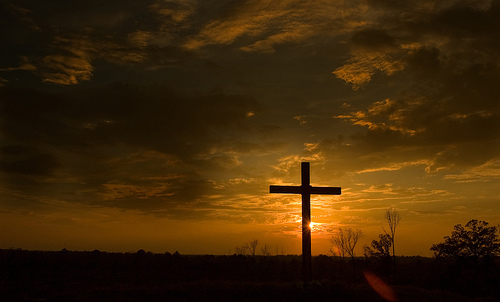